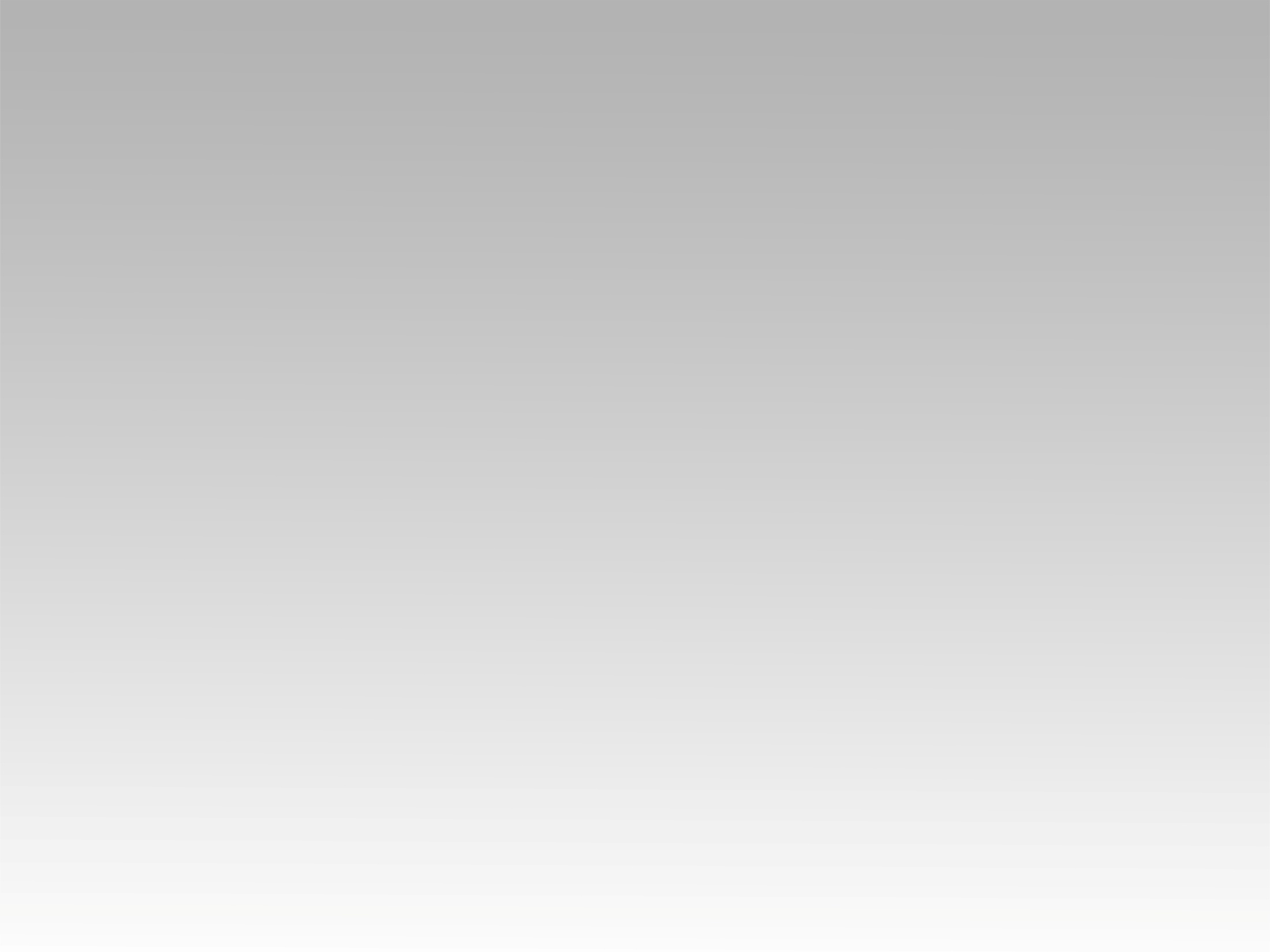 ترنيمة 
أن طال الليل
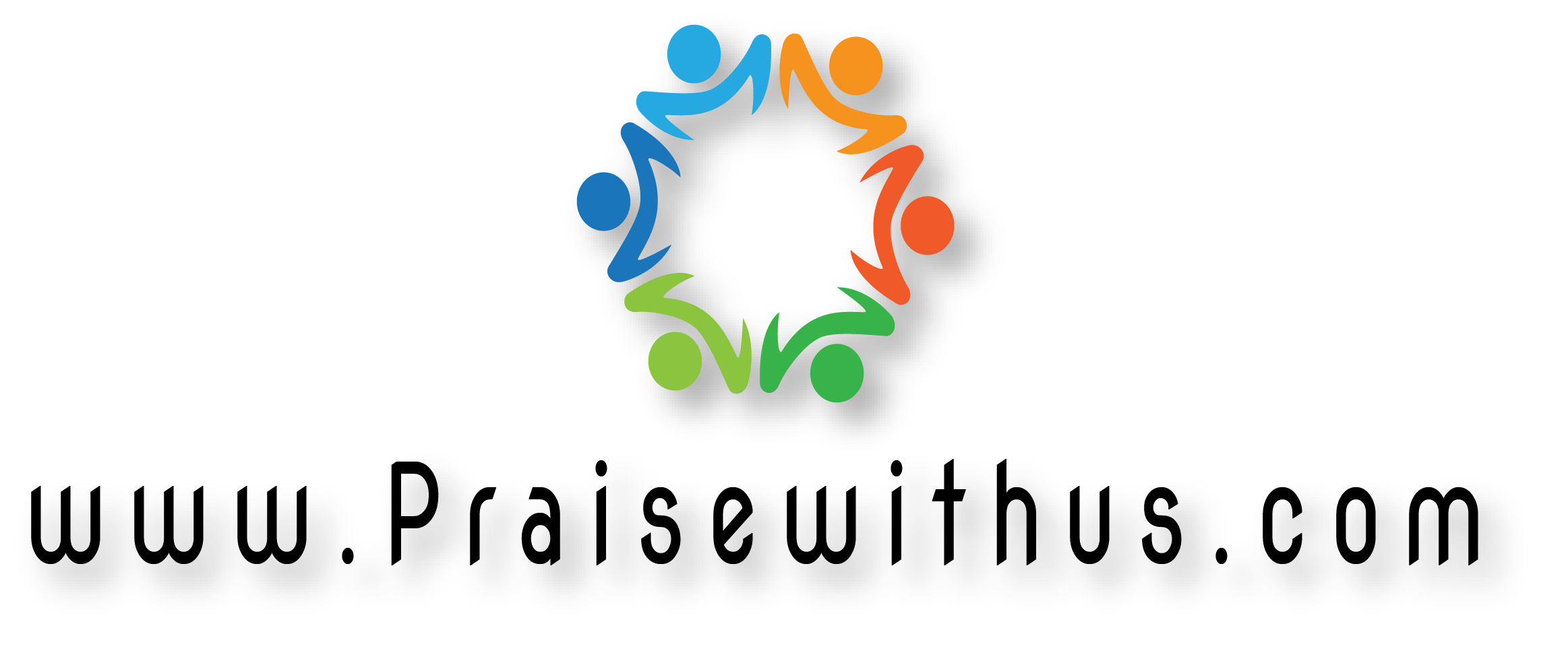 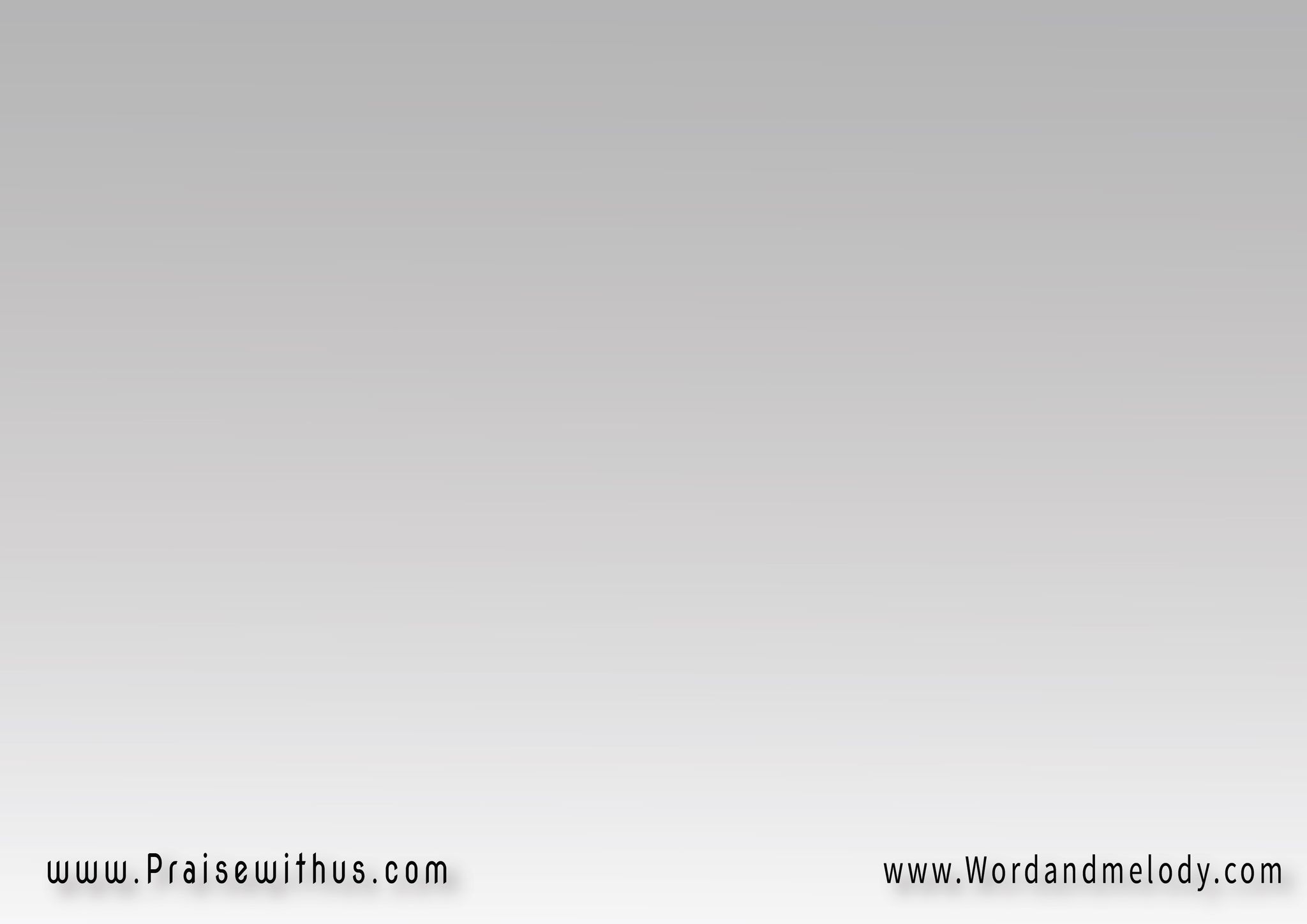 1- 
إن طال الليل بظلامه 
الفجر لابد يعودويجي لي إلهي بسلامه 
ويقول لي أنا موجود
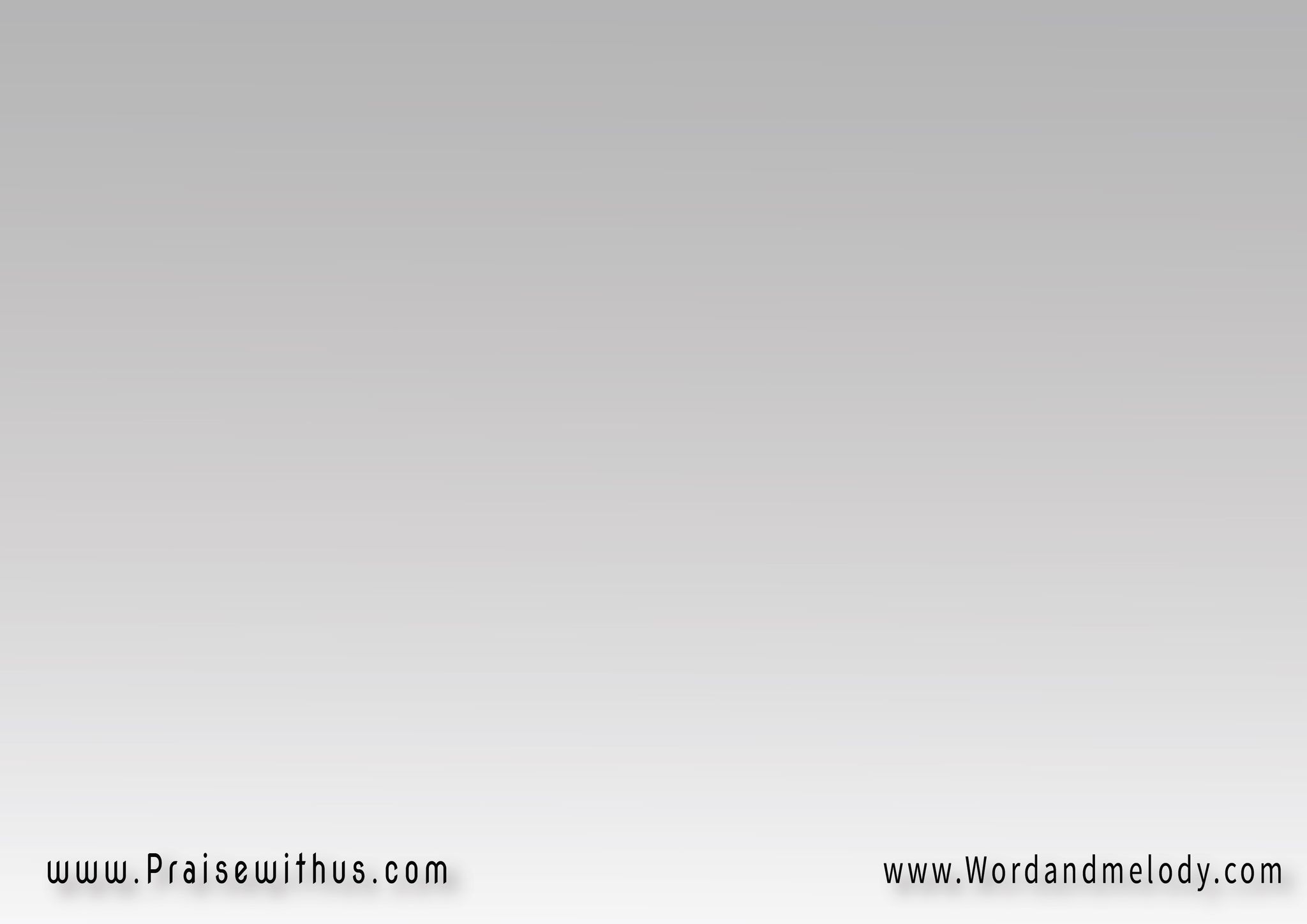 القرار :
 راح أغني بنايي وعودي وماعدش تهم جراحده إلهي محلي وجودي 
وقلبي خلاص مرتاح
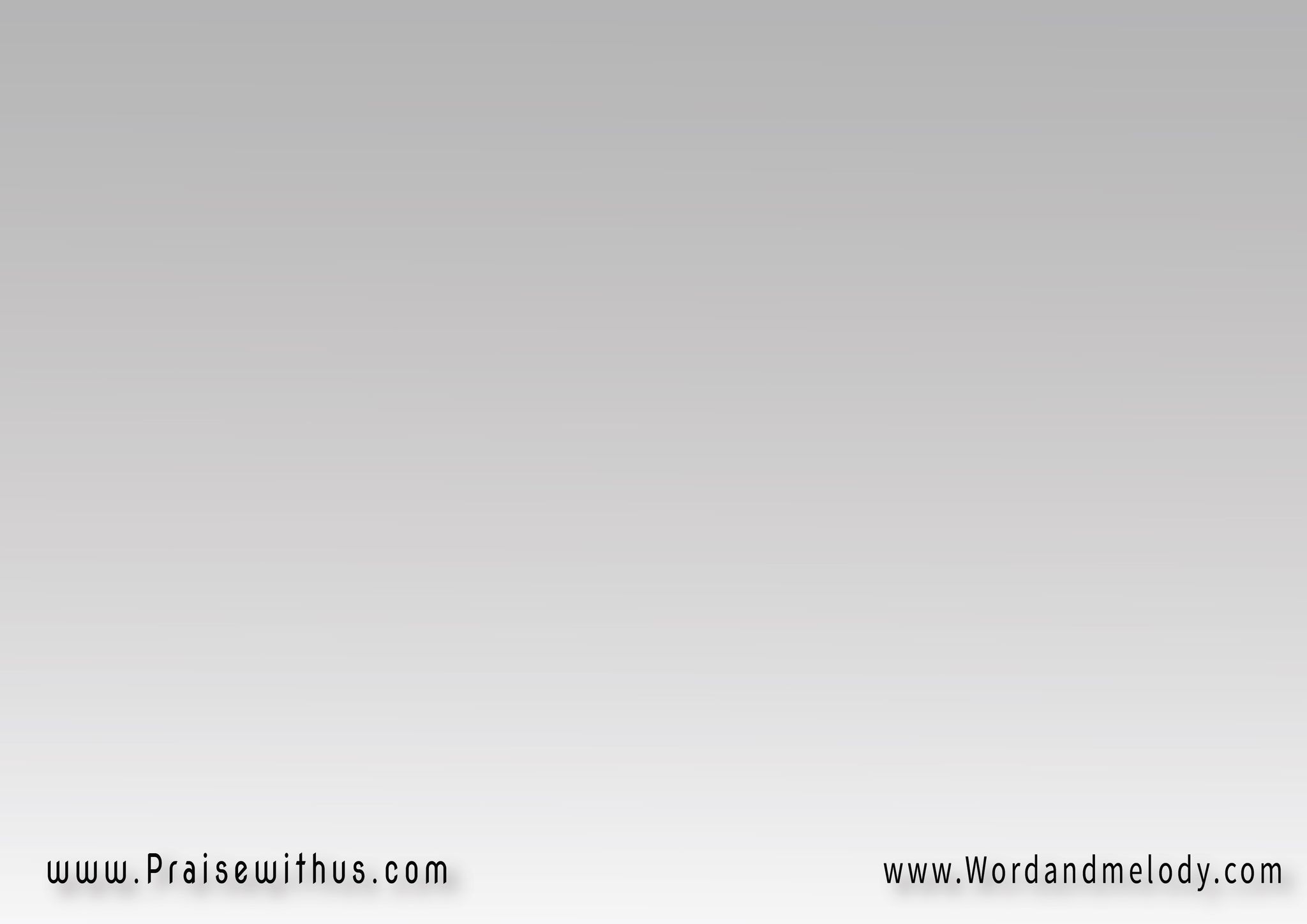 2- 
يمكن بتعدي تجارب 
يمكن تحاربني ضيقاتبيعيني إلهي الغالب 
يرفعني في الأزمات
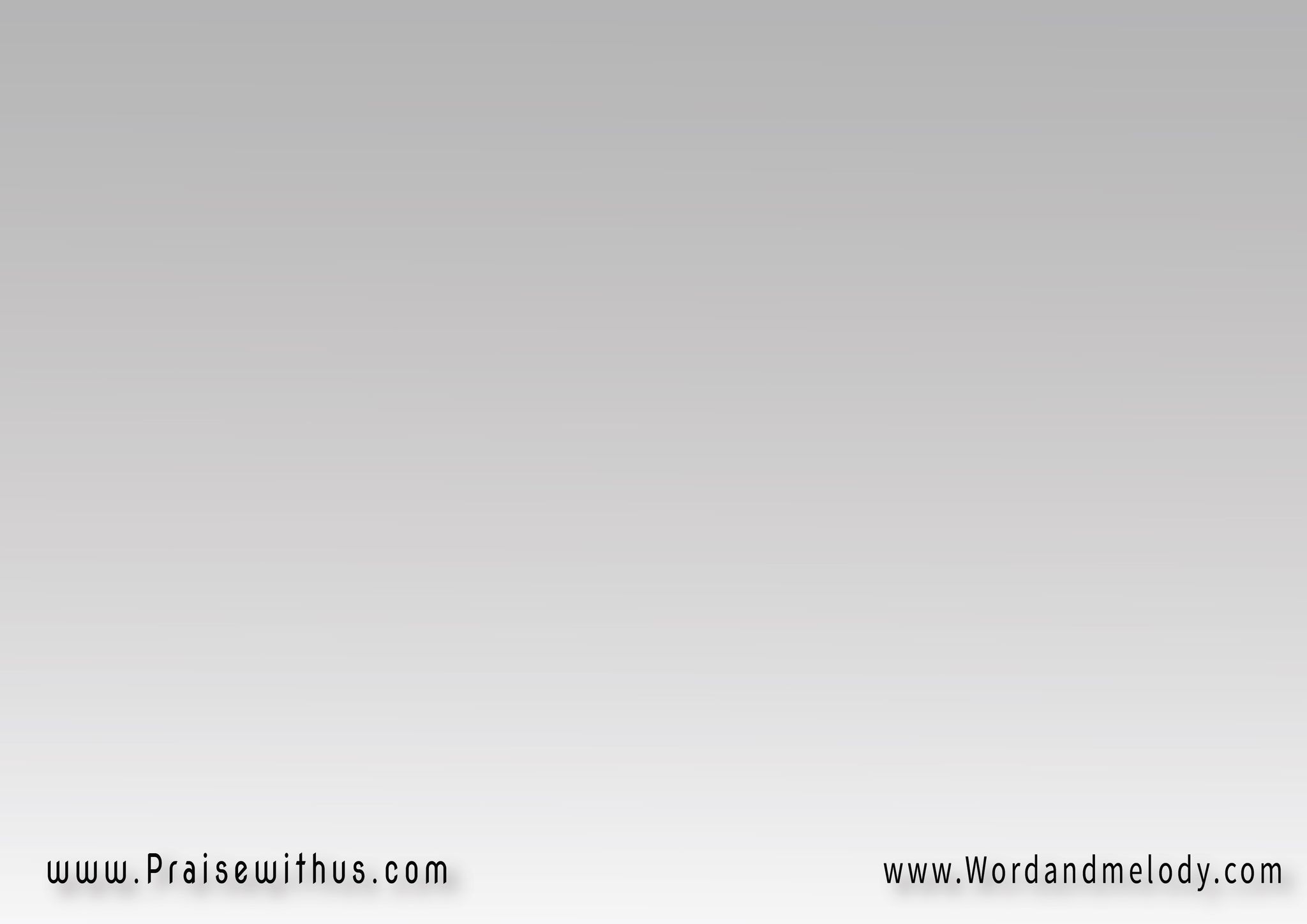 القرار :
 راح أغني بنايي وعودي وماعدش تهم جراحده إلهي محلي وجودي 
وقلبي خلاص مرتاح
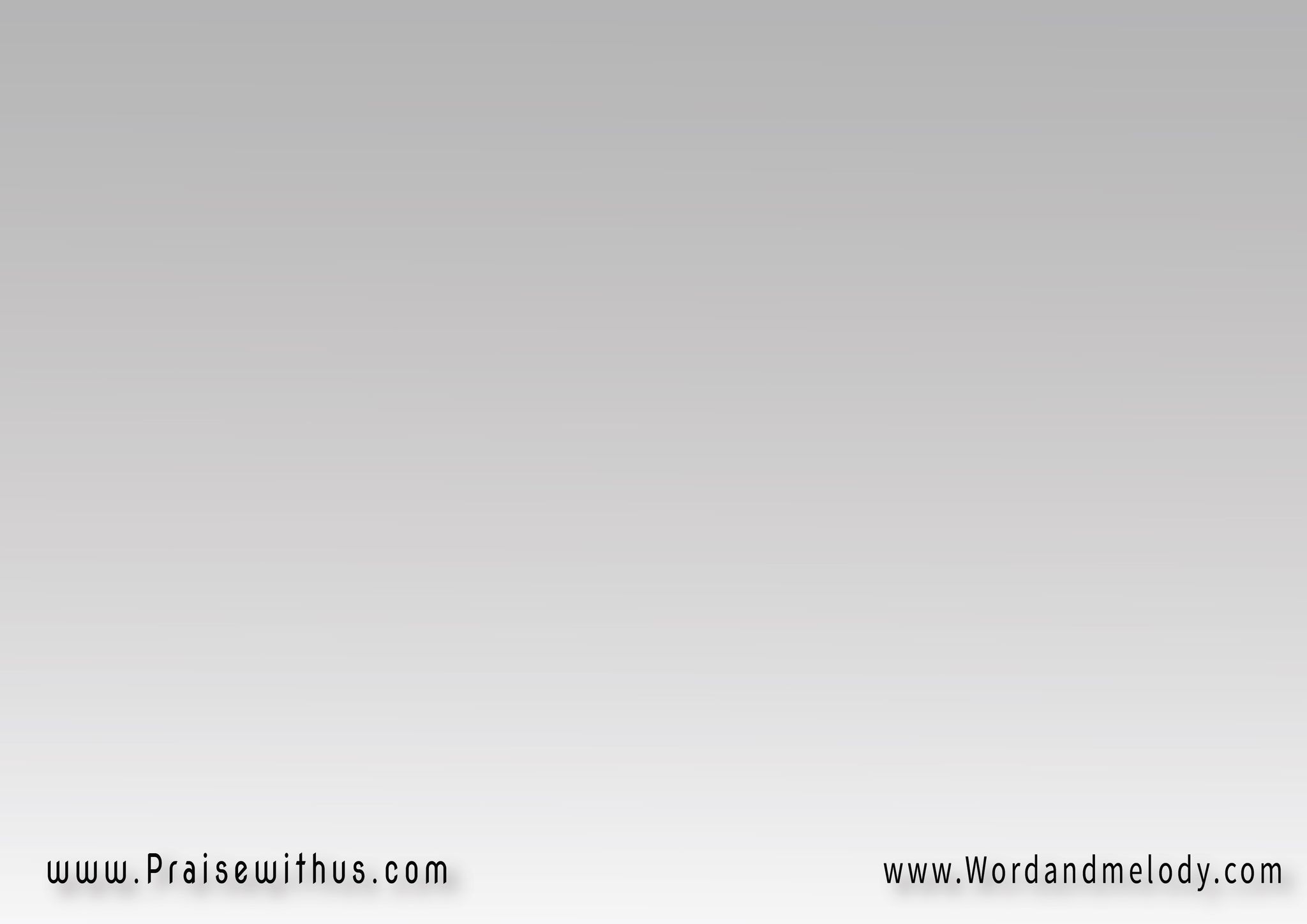 3- 
 في طريقي أكيد أشواك
 ما الغربة دي رحلة عناالمجد في بيتي هناك 
أعظم بكتير من هنا
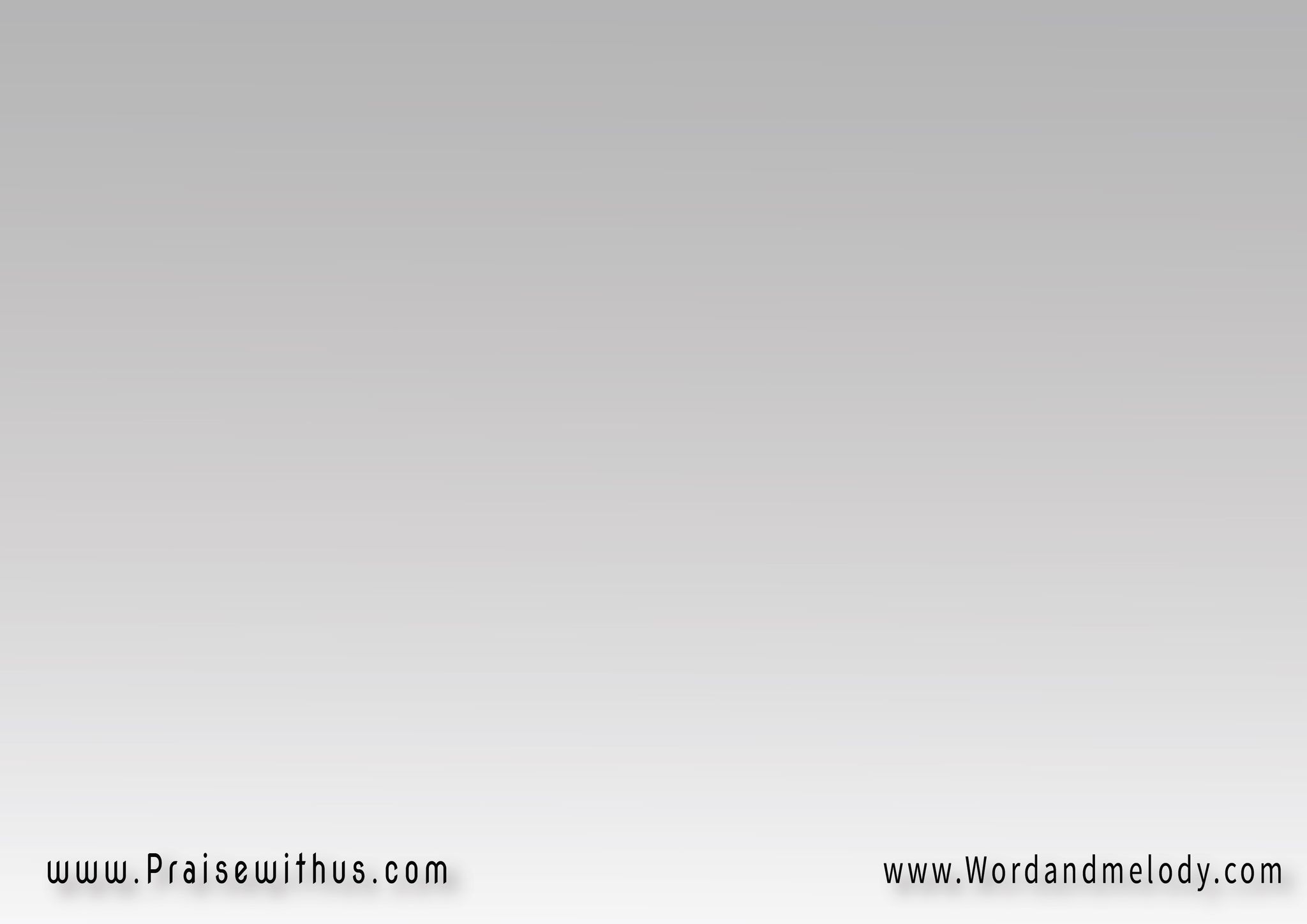 القرار :
 راح أغني بنايي وعودي وماعدش تهم جراحده إلهي محلي وجودي 
وقلبي خلاص مرتاح
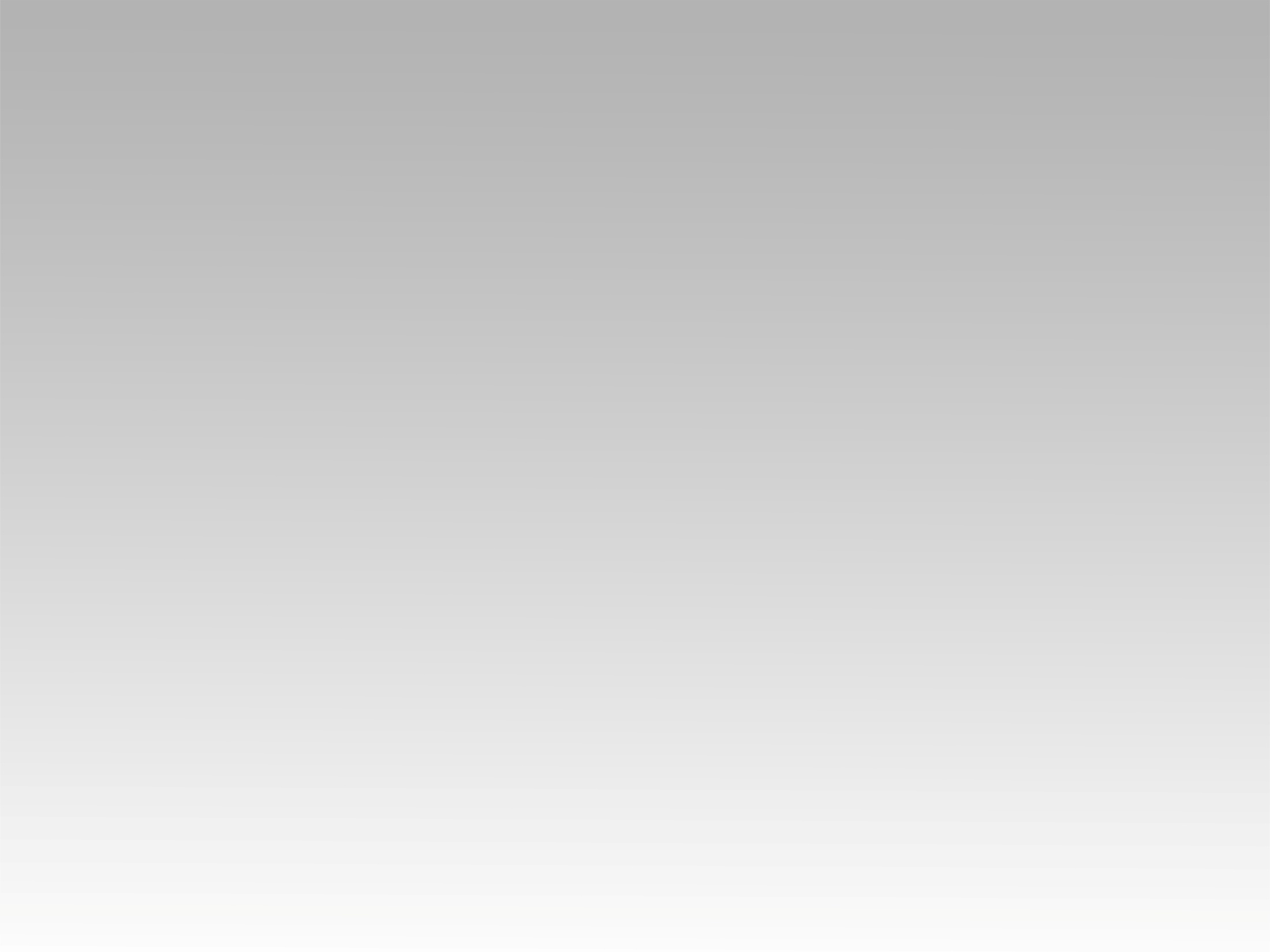 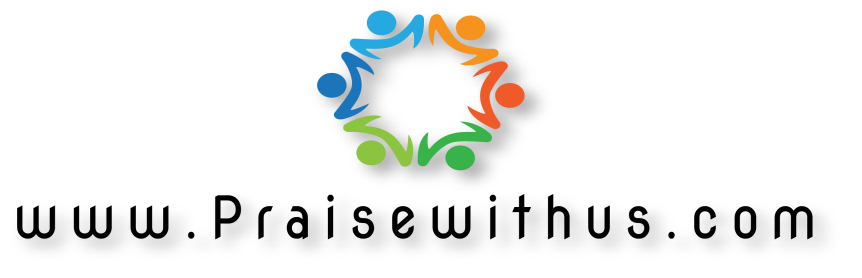